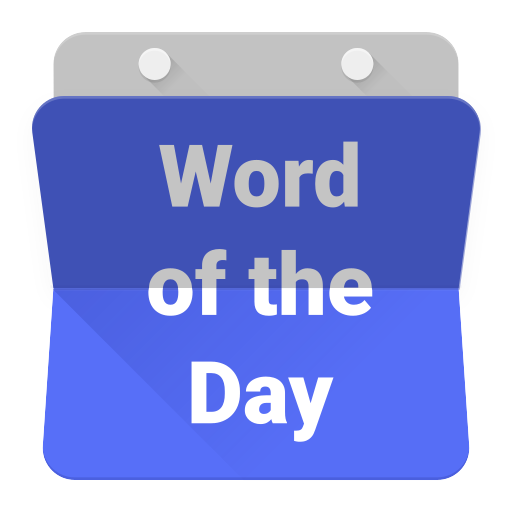 kayu
YOU
kayu
You are probably thinking that “kayu” , pronounced “car you”, means “your car” in Indonesian, right?
Unfortunately, you would be way off the mark!
The word “kayu” actually means “wood” in Indonesian.
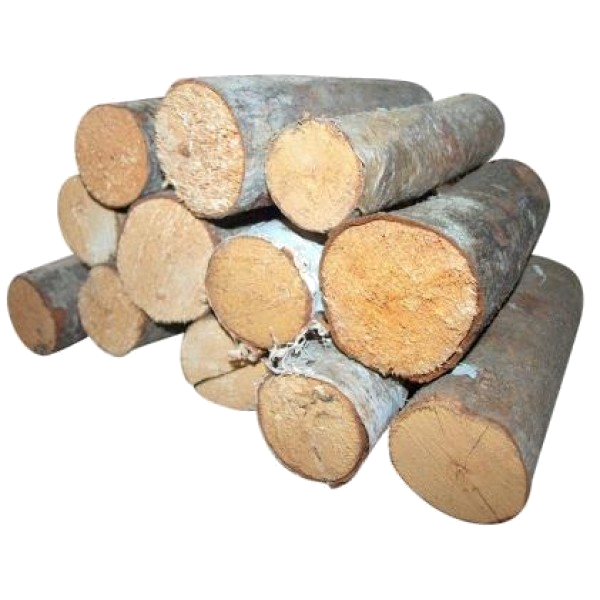 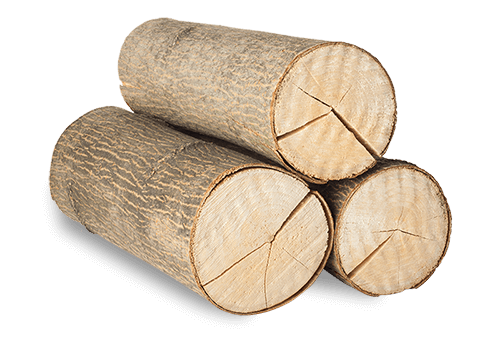 kayu
During the stone age, did you realise that cars were actually made out of “kayu” ?
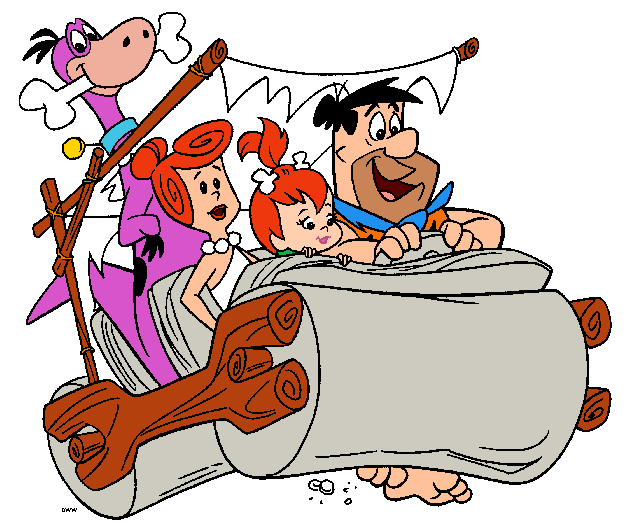 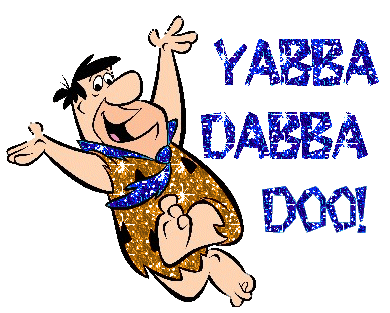